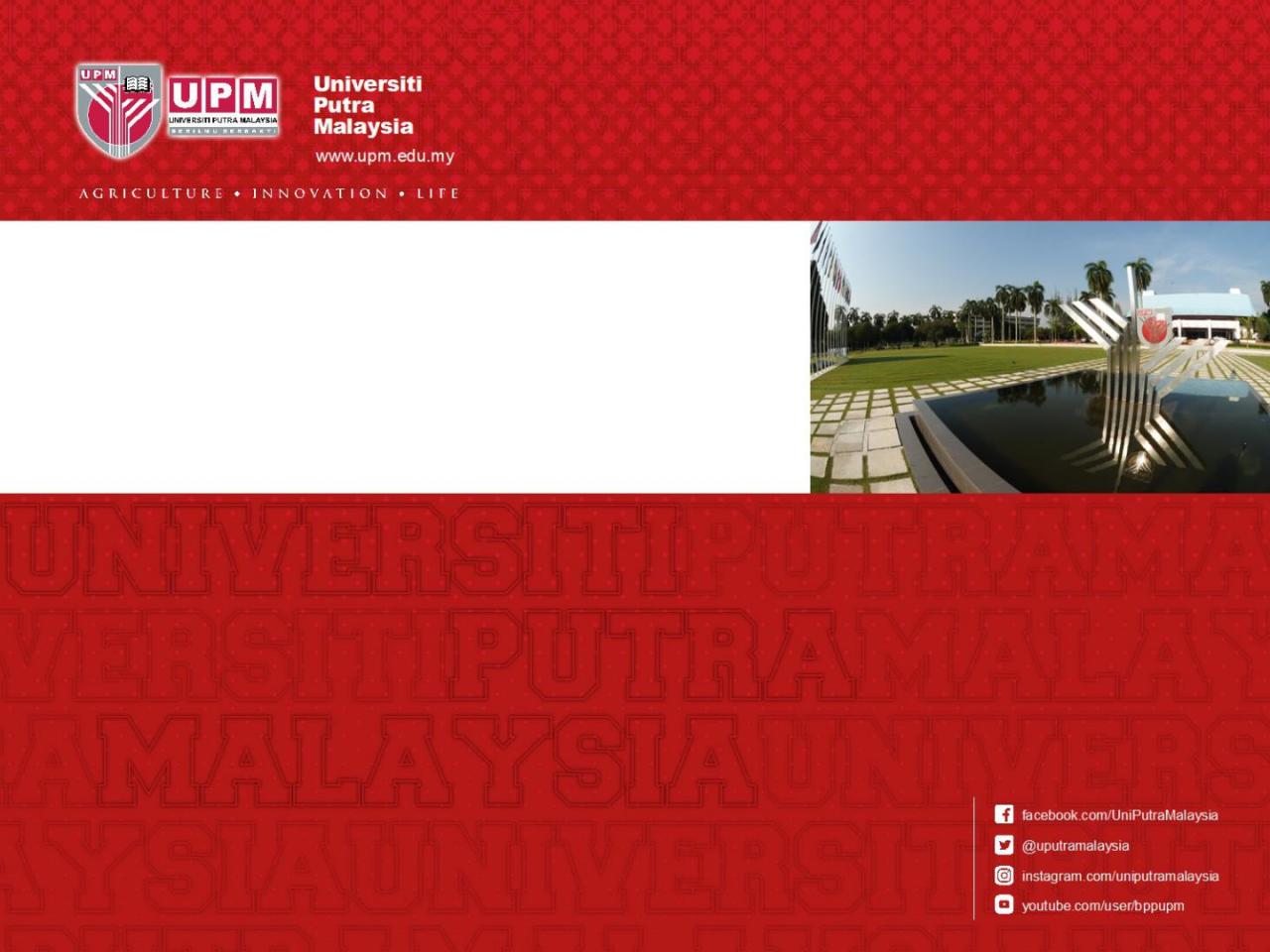 SESI FOKUS BERSAMA PEJABAT BURSAR (SIRI I) TAHUN 2022

9 Ogos 2022(Selasa)

Tempat : Institut Biosains
Penceramah: Encik Mohd ‘Akhi  Abu Bakar
Emel: akhi@upm.edu.my
No tel: 03-97691376
KANDUNGAN
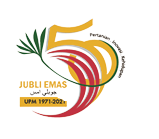 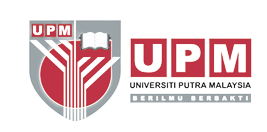 RUJUKAN DAN KEDUDUKAN ASET UNIVERSITI
RUJUKAN
UPM menggunapakai Pekeliling Bursar Bil. 4 Tahun 2019 berdasarkan pemakaian secara pindaan Pekeliling Perbendaharaan AM2.

Mesyuarat Lembaga Pengarah Universiti Ke-135 pada 19 Ogos 2019 telah meluluskan pemakaian secara pindaan Pekeliling Perbendaharaan tersebut.

Pekeliling Bursar Bil 4 Tahun 2019 dikeluarkan pada 2 Disember 2019
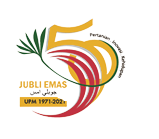 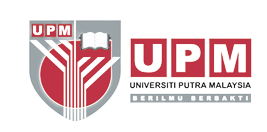 RUJUKAN
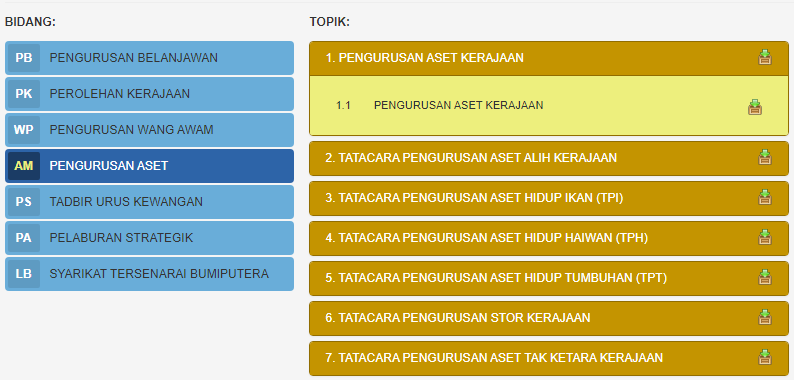 PEKELILING PERBENDAHARAAN
1
AM 1-7-https://ppp.treasury.gov.my/
GARIS PANDUAN JABATAN KERJA RAYA
2
Tatacara Pengurusan Aset Tak Alih
PEKELILING BURSAR
3
Pekeliling Bursar Bi.l 4 Tahun 2019-Tatacara Pengurusan Aset Alih
Pekeliling Bursar Bil. 5 Tahun 2013-Tatacara Pengurusan Aset Hidup
GARIS PANDUAN DAN SURAT ARAHAN DALAMAN
4
Prosedur, Garis Panduan dan Arahan Kerja (e-ISO)
Tatacara Penjagaan Aset, Pengurusan Kehilangan Dan Tindakan Yang Boleh Dikenakan Apabila Berlaku Kehilangan
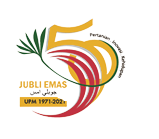 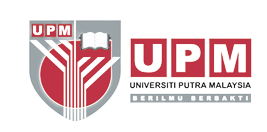 LAPORAN KEDUDUKAN ASET UNIVERSITI
UPMS
UPMKB
HPUPM
Nota : Sebanyak 289 ribu aset telah didaftarkan setakat 30/6/2021, yang merangkumi UPMS -85% (246 ribu),  UPMKB-6% (16 ribu) dan HPUPM-9% (26 ribu)
Daripada 289 ribu aset yang didaftarkan, 1.7 ribu adalah aset tak alih, 41 ribu harta modal dan 246 ribu adalah aset alih bernilai rendah.
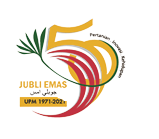 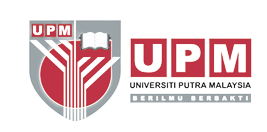 PERANAN DAN TANGGUNGJAWAB (PTJ)
KETUA PTJ
PEGAWAI UPM
- PEGAWAI ASET PTJ
PERANAN DAN TANGGUNGJAWAB KETUA PUSAT TANGGUNGJAWAB (KPTJ)
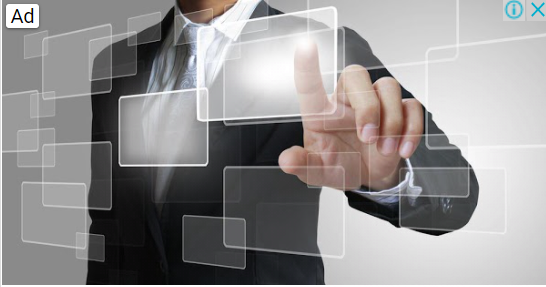 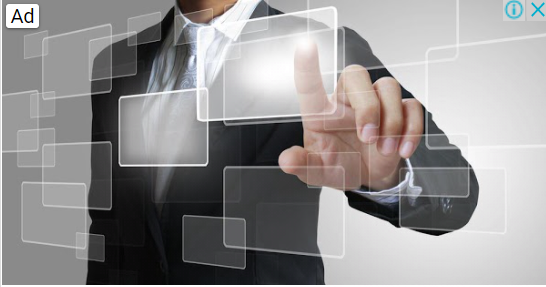 1. Melantik Pegawai Yang Terlibat Dengan Pengurusan Aset
2. Pendaftaran Aset
3. Penggunaan,  Penyimpanan
Dan  Pemeriksaan
4. Penyelenggaraan
6. Kehilangan Dan Hapus KIra
5. Pelupusan
Memastikan semua Aset PTJ didaftarkan
Menandatangani pada Daftar Harta Modal/ABR
Pegawai Aset dan Pembantu Pegawai Aset
Pegawai Penerima (untuk Pegawai yang diberikuasa)
Pegawai Pemeriksan Pelupusan Aset Alih Bernilai Rendah (ABR)
Pegawai Pemeriksa ABR
Memastikan penyelenggaraan ke atas aset dilaksanakan
Menyediakan pelan/ perancangan pelupusan
Meluluskan pelupusan ABR sehingga nilai keseluruhan RM50,000
Menyediakan Laporan Awal Kehilangan
Memastikan aset disimpan di tempat yang sesuai dan selamat mengikut Arahan Keselamatan.
Memastikan hasil penemuan pemeriksaan aset dan verifikasi stor diambil Tindakan
Menyediakan Sijil Pemeriksaan Aset
Meluluskan kebenaran membawa keluar aset daripada premis UPM
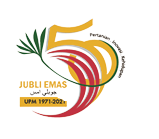 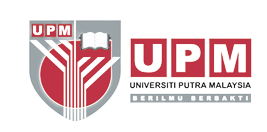 Memastikan pengurusan  aset adalah mengikut  peraturan berkuat kuasa
PERANAN DAN TANGGUNGJAWAB PUSAT  TANGGUNGJAWAB
Memastikan KEW.PA-7 ditampal dilokasi bertugas adalah berdasarkan aset  yang berada di lokasi  sebenar
Menjaga harta Universiti melebihi harta peribadi dengan kawalan maksimum
STAF PTJ
Memaklumkan	Pegawai Aset jika berlaku kerosakan aset untuk tindakan pembaikan segera atau pelupusan
Memaklumkan kepada Pegawai Aset sebarang perubahan kepada pengguna atau lokasi untuk dikemaskini
Maklum kepada pegawai aset jika menyedari aset hilang
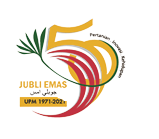 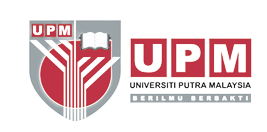 PELANTIKAN PEGAWAI ASET
Tertakluk kepada  beban tugas, nilai  serta bilangan aset.
Pegawai P&P
Peg Kump Pelaksana  gred 19 ke atas boleh  dilantik jika tiada P&P.
Ketua PTJ
Kuasa
Melantik
Gred
Jawatan
Bilangan
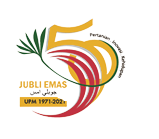 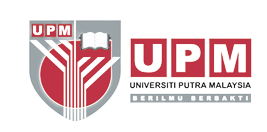 1 – Pegawai Aset PTJ
TUGAS DAN TANGGUNGJAWAB PEGAWAI ASET PUSAT TANGGUNGJAWAB
Memastikan lantikan sebagai Pegawai Aset dibuat oleh Ketua Pusat Tanggungjawab.
Menyemak dan mengemaskini maklumat aset (barkod, pengguna am, lokasi am, pengguna sebenar dan lokasi sebenar) dalam sistem pengurusan aset (FAMS) dari semasa ke semasa.
Mengemaskini maklumat aset (barkod, pengguna am, lokasi am, pengguna sebenar dan lokasi sebenar) bagi perolehan baharu samada mengikut Pesanan Belian/Tanpa Pesanan Belian melalui sistem pengurusan aset (FAMS) – Rujuk Garis Panduan Pendaftaran ID dan Verifikasi Aset (SOK/KEW/GP019/AST)
Menyemak, mengemaskini dan mencetak daftar aset mengikut lokasi / pengguna terkini sekurang-kurangnya sekali setahun – Rujuk Garis Panduan Pendaftaran ID dan Verifikasi Aset (SOK/KEW/GP019/AST) / Kemaskini Daftar Aset Alih
Memastikan aset Universiti disimpan di tempat yang selamat dan sentiasa di bawah kawalan pegawai yang bertanggungjawab. Arahan Keselamatan Universiti hendaklah sentiasa dipatuhi bagi mengelak berlakunya kerosakan atau kehilangan aset.
Menyediakan, menyemak, mengemaskini dan merekod pemeriksaan aset dan inventori yang dilaksanakan oleh pegawai pemeriksa yang telah dilantik sekurang-kurangnya satu (1) kali setahun. – Rujuk Garis Panduan Pendaftaran ID dan Verifikasi Aset (SOK/KEW/GP019/AST) / Verifikasi oleh PTJ
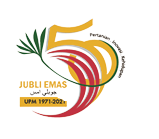 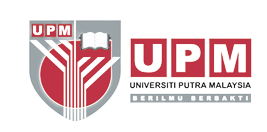 TUGAS DAN TANGGUNGJAWAB PEGAWAI ASET PUSAT TANGGUNGJAWAB
Memastikan penyelenggaran aset yang berkaitan di Pusat Tanggungjawab (PTJ) dilaksanakan – Rujuk Prosedur Pengurusan Aset (UPM/SOK/KEW-AST/P012) Para 6.4
Mendaftar, merekod dan mengemaskini maklumat penyelenggaran aset yang berkaitan melalui sistem pengurusan aset (FAMS/Workorder).
Memastikan proses pelupusan aset adalah mengikut peraturan yang berkuatkuasa. - Rujuk Garis Panduan Pelupusan (SOK/KEW/GP020/AST)
Menjadi urus setia pelupusan peringkat PTJ (inventori). - Rujuk Garis Panduan Pelupusan (SOK/KEW/GP020/AST)
Memastikan aset yang dilupuskan dibawah program skrap dilaksanakan mengikut kaedah yang telah ditetapkan oleh Bahagian Pengurusan Aset, Pejabat Bursar. 
Memastikan sebarang kehilangan aset dilaporkan serta merta. - Rujuk Garis Panduan Pengendalian Kehilangan Aset (SOK/KEW/GP028/AST).
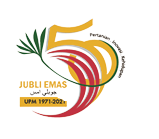 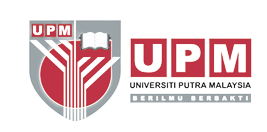 PROSES PENGURUSAN ASET
KLASIFIKASI ASET
PEMERIKSAAN ASET
PEMANTAUAN ASET PEGAWAI BERSARA
PROSES PENGURUSAN ASET
Pengwujudan aset
Pengurusan 
Aset
1. PENERIMAAN
2. PENDAFTARAN
Pegawai Penerima & Pegawai Pengesah Terimaan
Peraturan Penerimaan
Pengujian Kualiti
Aset yang perlu didaftarkan
Aset yang dijadikan komponen kepada aset alih lain
Tatacara pendaftaran aset
Senarai aset dilokasi
6. KEHILANGAN DAN HAPUS KIRA
5. PELUPUSAN
Kuasa Melulus
Laporan Kehilangan
Proses Kehilangan
Perakuan Pelupusan (PEP)
Kaedah Pelupusan
Kuasa Melulus
Pegawai Pemeriksa Pelupusan
3. PENGGUNAAN,  PENYIMPANAN
DAN  PEMERIKSAAN
4. PENYELENGGARAAN
Pelaksanaan penyelenggaraan
Peraturan penggunaan
Pinjaman dan pergerakan  aset
Aduan kerosakan
Penyimpanan 
Pemeriksaan
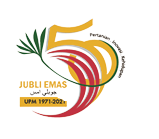 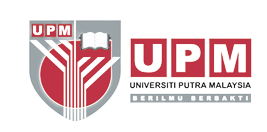 KLASIFIKASI ASET
Definisi Aset
Aset Universiti bermaksud harta benda kepunyaan atau milikan atau di bawah kawalan Universiti yang dibina atau dibeli atau yang disewa beli atau yang dipajak dengan wang Universiti atau yang diterima melalui sumbangan atau hadiah atau proses perundangan atau diperoleh melalui sumber liar atau pembiakan atau penyelidikan atau warisan
ASET TAK ALIH
ASET HIDUP
Aset Hidup bermaksud aset bernyawa iaitu tumbuhan, haiwan dan ikan. Contoh tumbuhan ialah pokok dan landskap. Contoh haiwan ialah binatang jagaan zoo, haiwan ternakan dan haiwan keperluan penyelidikan dan operasi.
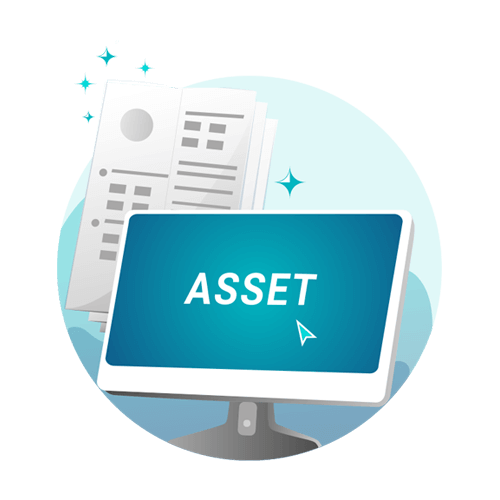 Aset Tak Alih bermaksud aset yang kekal dan tidak boleh dialih dari tempatnya iaitu tanah, infrastruktur dan bangunan.
ASET TAK KETARA
ASET ALIH
Aset Tak Ketara ialah aset bukan kewangan yang dapat dikenal pasti tanpa kewujudan secara fizikal. Aset Tak Ketara meliputi pelbagai kategori seperti paten, cap dagangan, petunjuk geografi, rekabentuk perindustrian, hak cipta dan sebagainya.
Aset Alih bermaksud aset yang boleh dipindahkan dari satu tempat ke satu tempat lain termasuk aset yang dibekalkan atau dipasang bersekali dengan bangunan. Aset alih terbahagi kepada dua kumpulan, iaitu harta modal dan inventori.
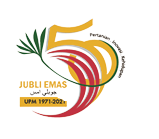 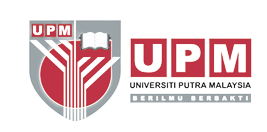 PELAKSANAAN PEMERIKSAAN ASET ALIH
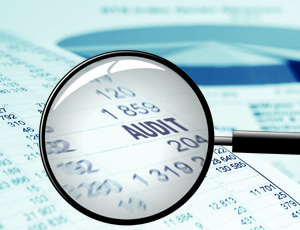 PEMERIKSAAN
Pemeriksaan ke atas semua Aset Dilaksanakan sekurang-kurangnya satu (1) kali setahun
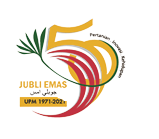 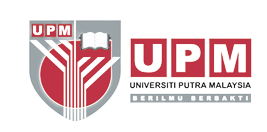 PEMERIKSAAN ASET
Dilantik oleh:-
# Harta Modal-Pegawai    Pengawal/  Ketua Pengarah/Pengerusi JPAU
# ABR-KPTJ
Dua (2) orang Pegawai Pemeriksa daripada Gred 19 ke atas. Tempoh lantikan tidak melebihi 2 tahun dan dilantik atas nama jawatan
Tujuan  Pemeriksaan:
Fizikal
Rekod
Penempatan
Mengetahui  keadaan  prestasinya
dan
Memastikan setiap
Aset	Alih
mempunyai daftar/
Pemeriksaan ke
atas:
rekod	yang
lengkap, tepat dan  kemas kini
Memastikan setiap  Aset Alih berada di  lokasi sama seperti
Lantikan Pegawai
Pemeriksa
yang	tercatat
dalam daftar
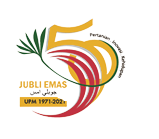 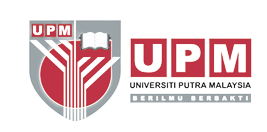 PEMERIKSAAN ASET
Ketua Jabatan
Hendaklah mengambil tindakan ke atas hasil penemuan pemeriksaan.
Ketua PTJ hendaklah menyediakan Sijil Pemeriksaan Aset Alih yang menggunakan format UPM setelah pemeriksaan selesai dilaksanakan pada tahun semasa
Tempoh Penghantaran  Laporan Pemeriksaan:
Pemeriksaan	ke atas semua Harta Modal dilaksanakan 100%
Pemeriksaan ke atas Inventori hendaklah dilaksanakan mengikut skop yang ditentukan oleh BPA.
boleh dilaksanakan sepanjang tahun pada tahun semasa secara berperingkat
Pegawai Pemeriksa hendaklah mengemukakan Borang Pemeriksaan Aset Alih-DF04/AST mengikut format sedia ada UPM kepada Ketua PTJ di mana pemeriksaan tersebut dilakukan dalam tempoh satu (1) bulan dari tarikh pemeriksaan
Hasil Pemeriksaan:
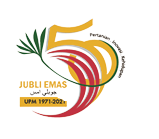 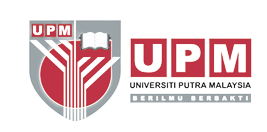 Pemeriksaan ke atas:
LAPORAN PEMERIKSAAN ASET ALIH 2021
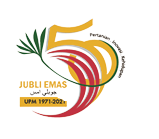 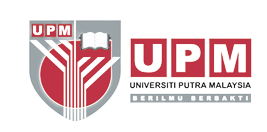 LAPORAN PEMERIKSAAN ASET ALIH 2022 SETAKAT 30 JUN 2022
As of June 2019
LAPORAN STATUS PEMERIKSAAN ASET ALIH 2022 SETAKAT 30 JUN 2022
As of June 2019
TINDAKAN KE ATAS LAPORAN PEMERIKSAAN ASET ALIH 2021
-
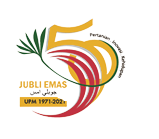 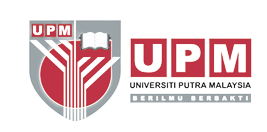 PROSES PEMANTAUAN ASET STAF BERSARA
Pesara dan Pegawai Aset semak dan kemaskini maklumat aset
Makluman status aset yang selesai
Edar senarai aset kepada pesara dan Pegawai Aset (12 bulan sebelum bersara)
Penyelesaian bayaran GCR (jika berkaitan)
Pemantauan status kemaskini aset oleh Bahagian Kewangan Aset (3 bulan, 1 bulan, 1 minggu)
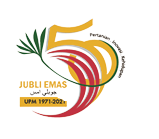 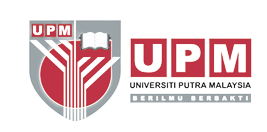 Rujukan : Polisi mengemaskini maklumat aset pegawai tamat perkhidmatan (laman web Pejabat Bursar)
TINDAKAN STAF YANG AKAN BERSARA
Semak dan kenal pasti status aset
Ambil tindakan berdasarkan status aset
Rosak
Hilang
Baik/Sedang Digunakan
Isi Borang Permohonan Pelupusan/Buat Selenggara (SOK/KEW/BR058/BUY)
Jika tidak boleh dibaiki, kemukakan kepada Pegawai Aset untuk tindakan pelupusan
Pegawai Aset kemaskini nama pengguna sementara
Buat laporan kehilangan (Laporan Awal, Laporan BKU/Polis)
Kemukakan kepada BKPA 4 bulan sebelum bersara
Tindakan selesai-selepas kelulusan JPU
Isi DF05/AST dengan penama pegawai terkini yang aktif
Lengkapkan maklumat pengesahan
Kemukakan kepada Pegawai Aset untuk dikemaskini
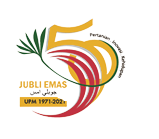 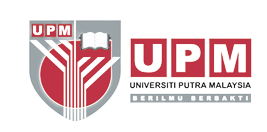 ISU AUDIT BERKAITAN PENGURUSAN ASET
ISU AUDIT BERKAITAN PENGURUSAN ASET
Aset tidak dilabel
Aset tidak diselenggara dengan betul
Proses pelupusan tidak mengikut peraturan berkuatkuasa
Tatacara penggunaan, penyimpanan dan peminjaman aset tidak dilaksanakan dengan betul. (Contoh: Tiada rekod peminjaman, aset tidak digunakan secara optimum)
Aset tidak didaftarkan (aset hapus kira)
Senarai aset di lokasi-SOK/KEW/BR051/AST (KEW.PA-7) tidak dipamerkan dilokasi
Maklumat aset tidak dikemaskini
Kehilangan tidak dilaporkan dengan segera
Verifikasi aset tidak dibuat ke atas semua harta modal/aset bernilai rendah
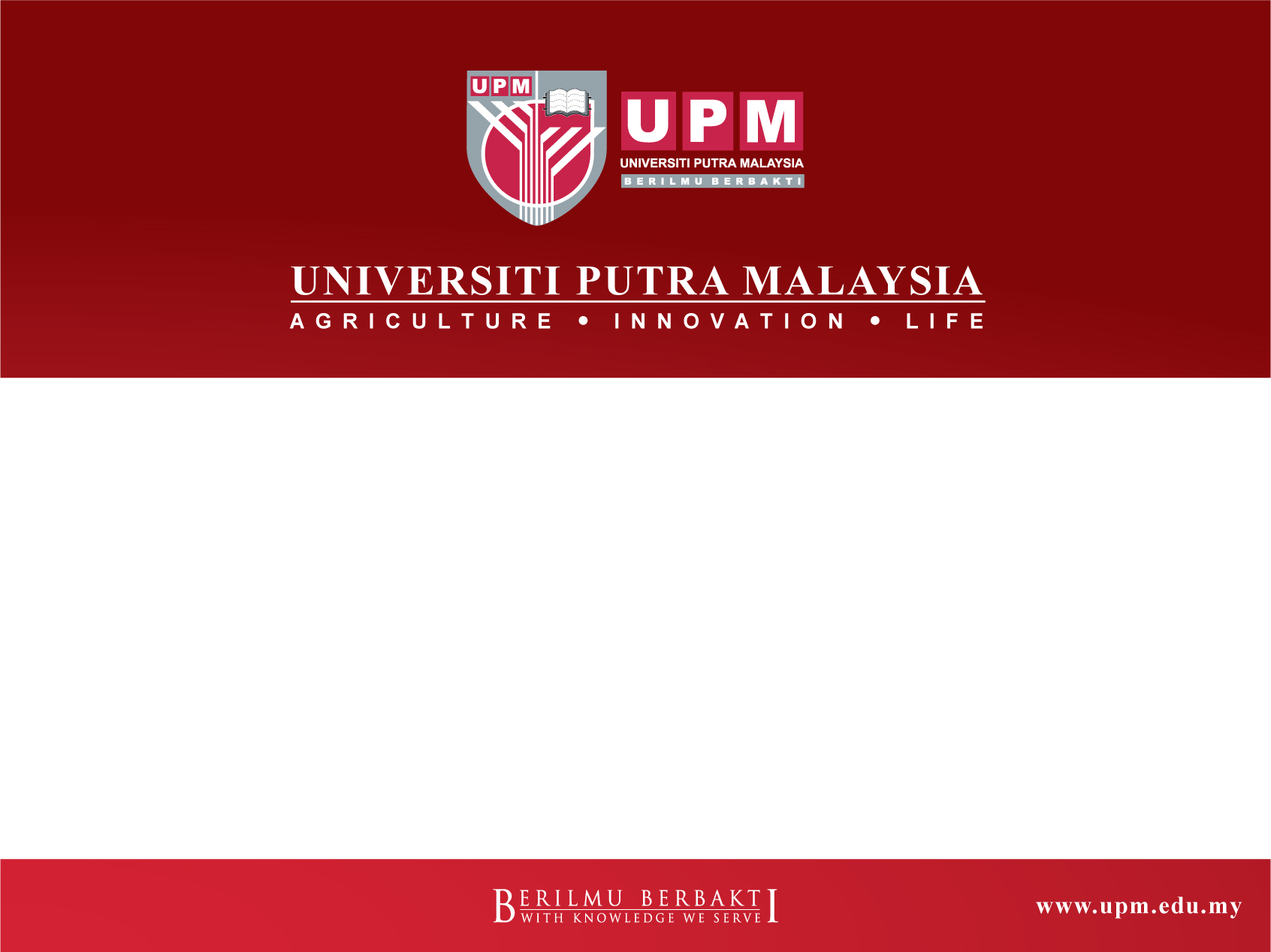 Sesi Soal Jawab